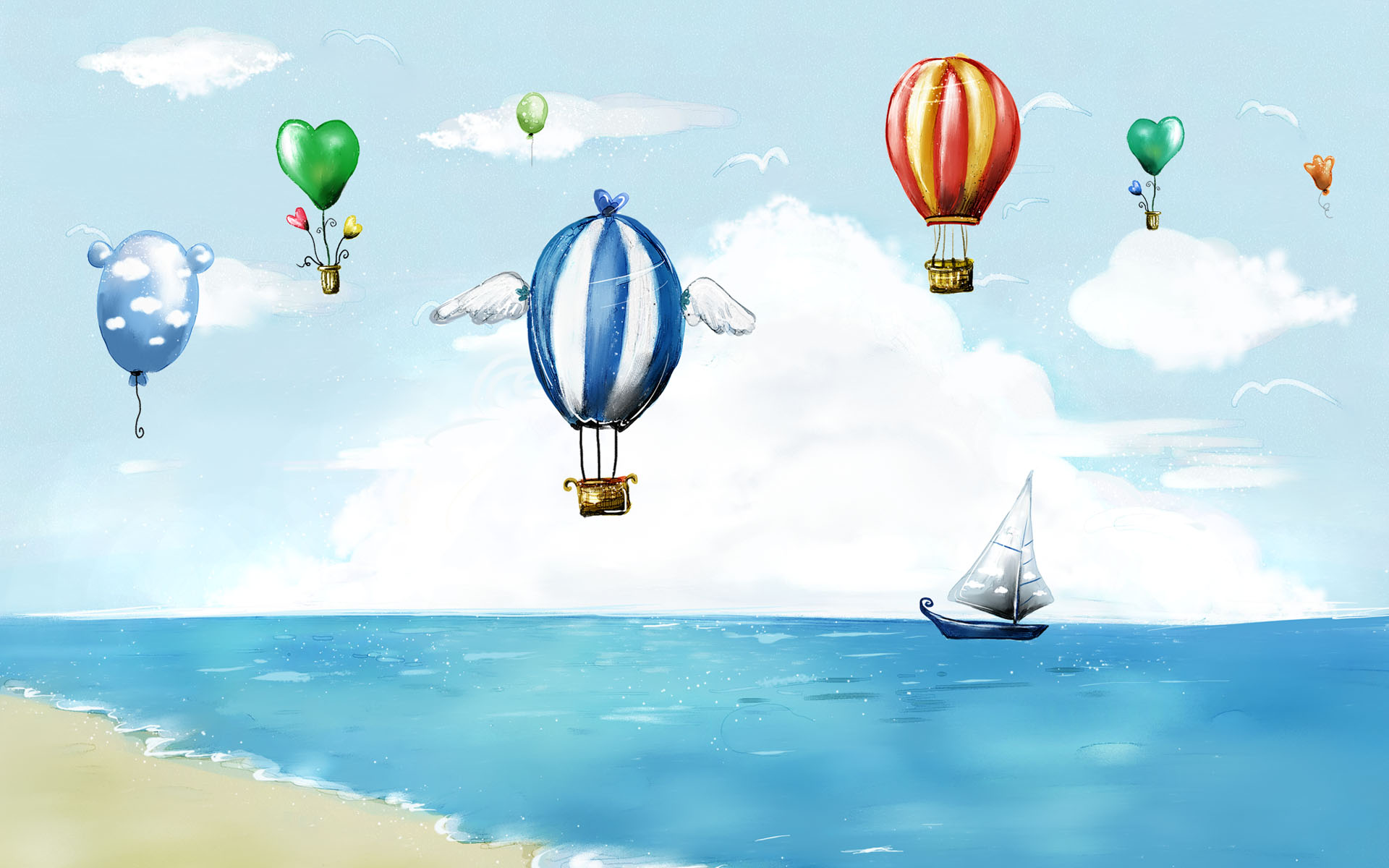 110學年度第2學期
性別平等教育入班宣導
種子教師培訓研習
臺南市政府教育局
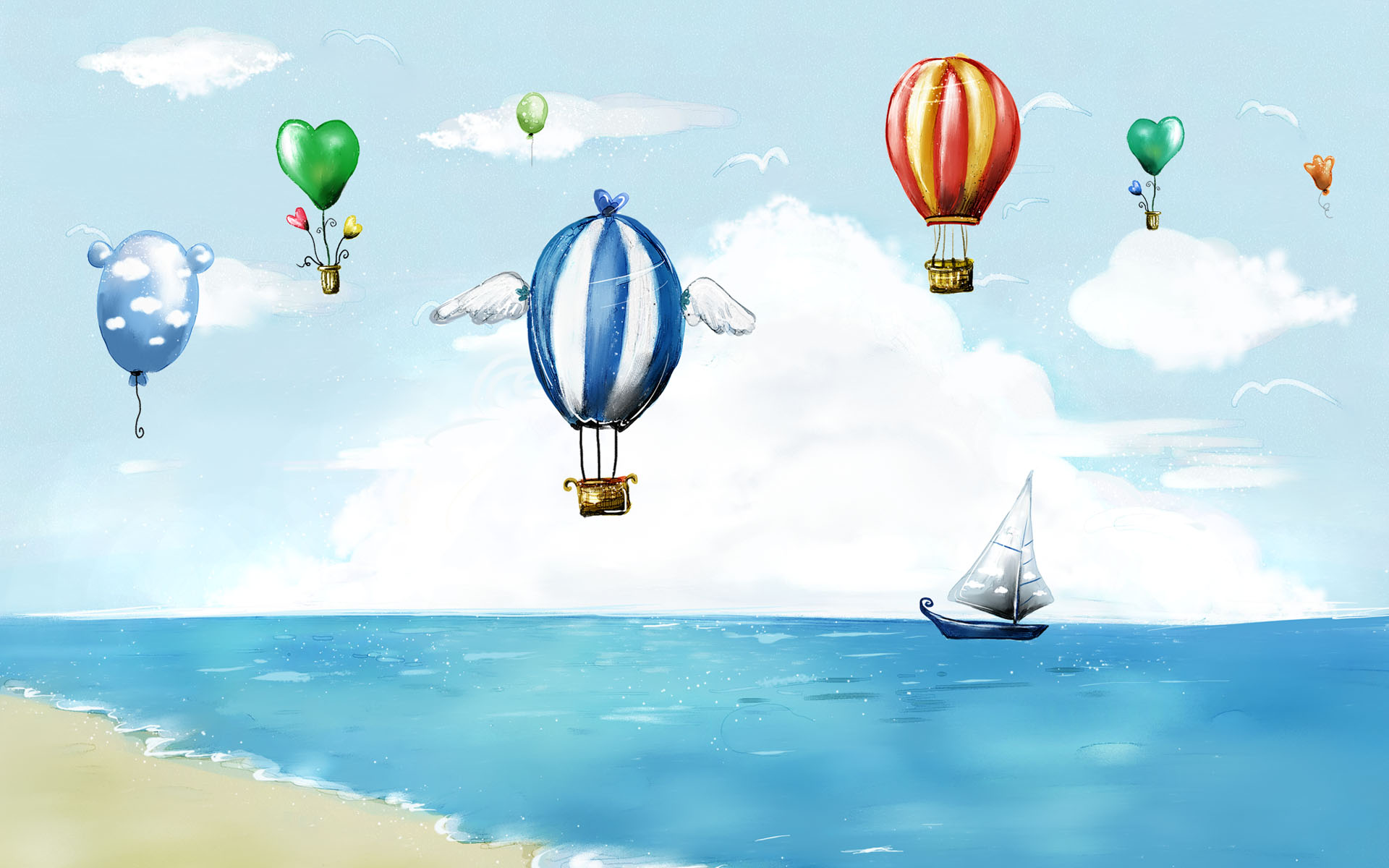 友善校園週性平教育入班宣導
主題規劃及內容
臺南市政府教育局
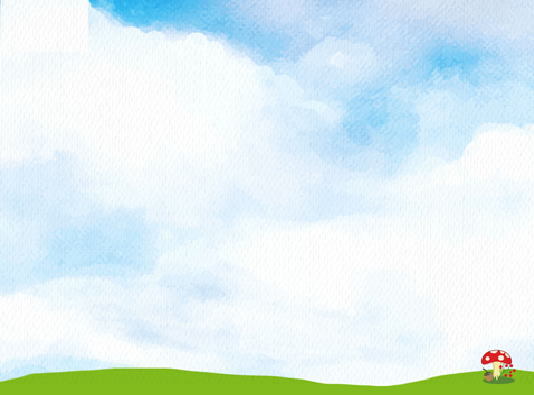 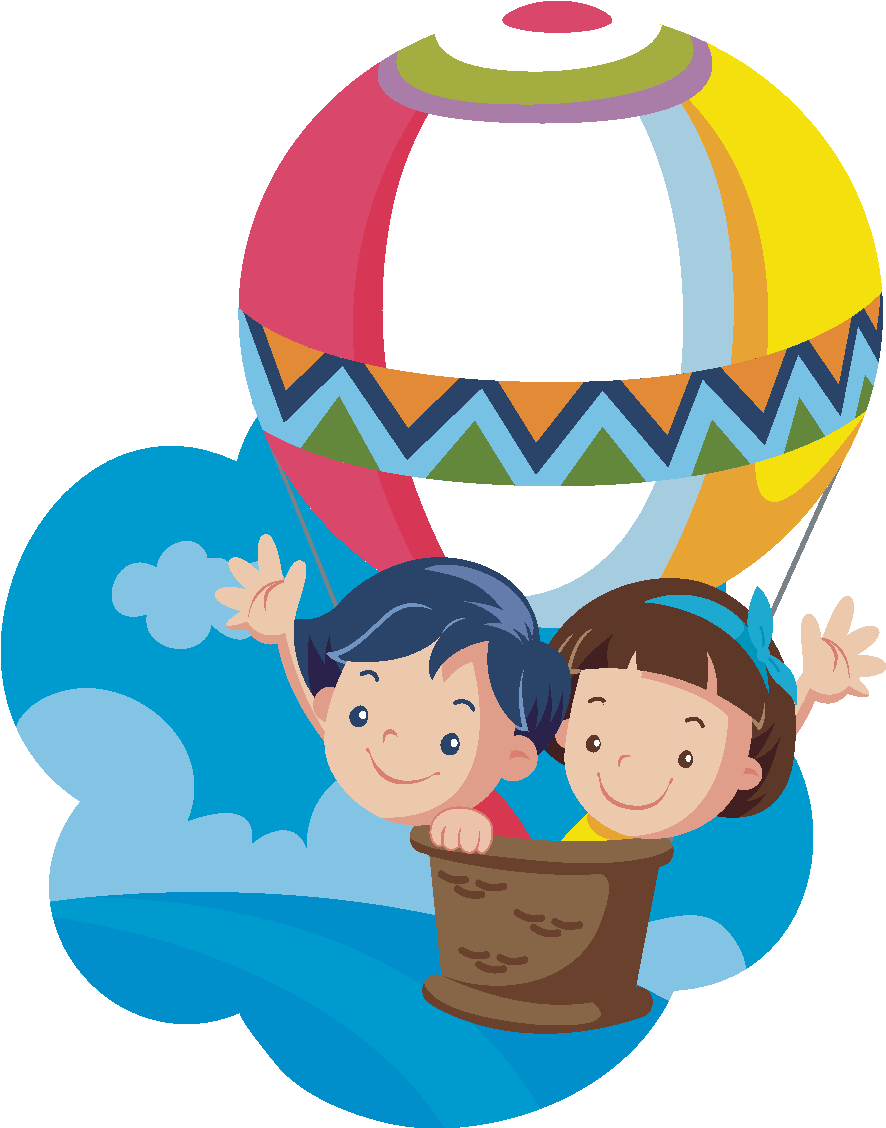 宣講期程
教材內容
主題規劃
一到九年級上下學期，共18個主題
簡報
回饋單
全校教師宣講
宣講檢核上傳
說明內容
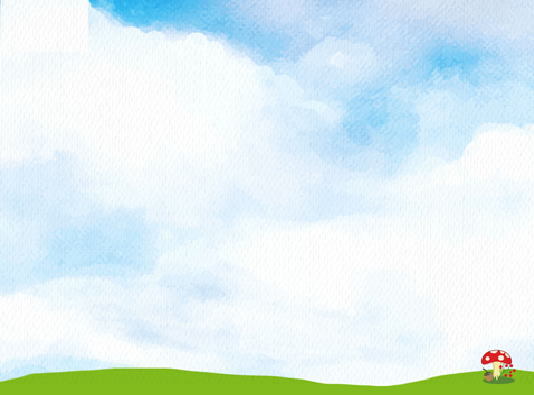 主題規劃
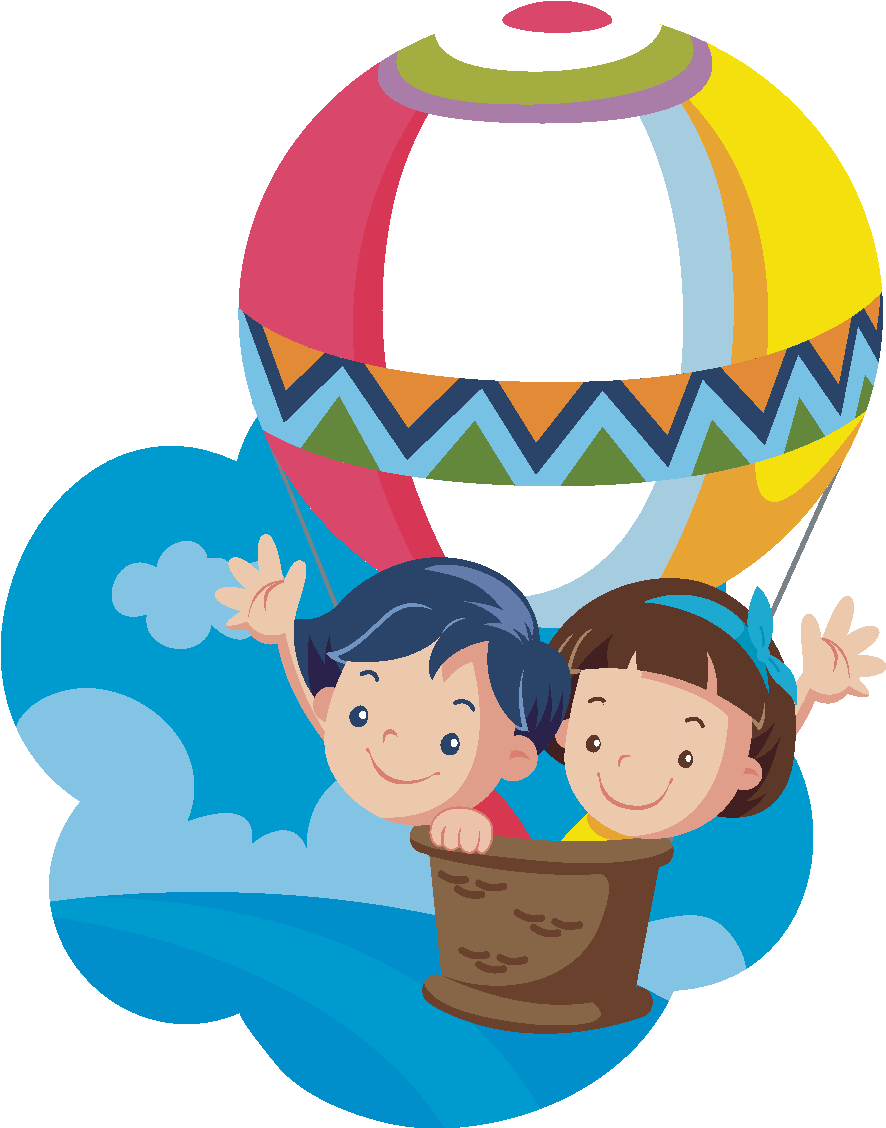 主題規劃
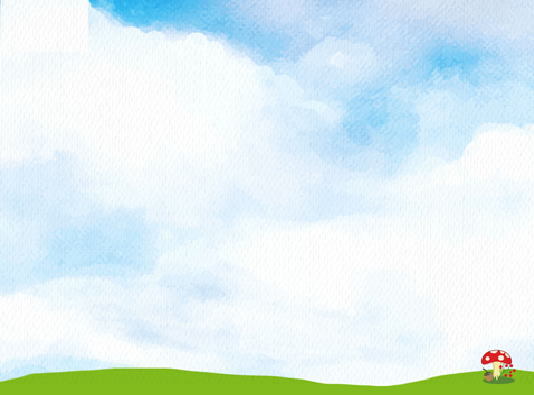 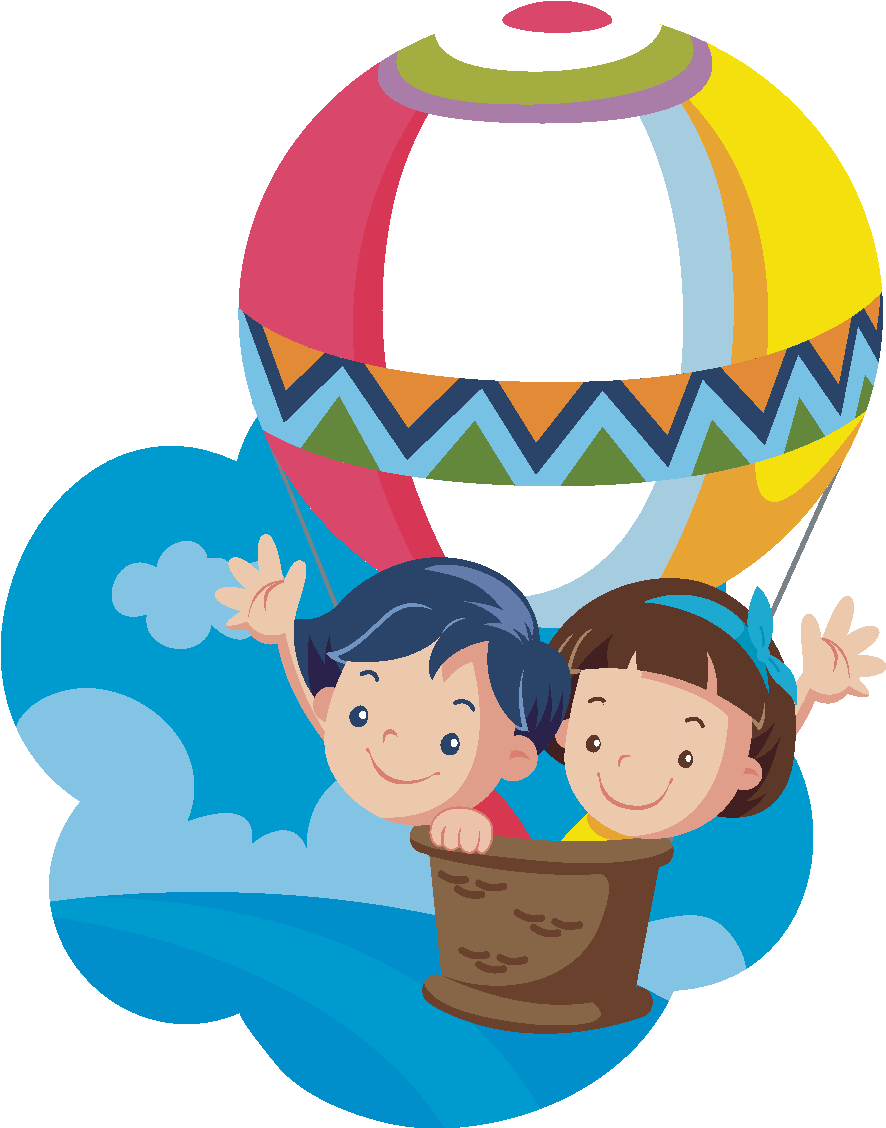 輔諮中心專輔人員製作
案例-分享-分析-討論
簡報
認知題2題-由性平輔導團編擬
覺察題3題-由學輔校安科編擬
回饋單
教材內容
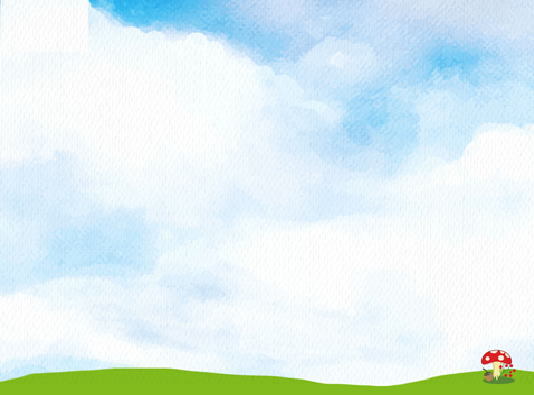 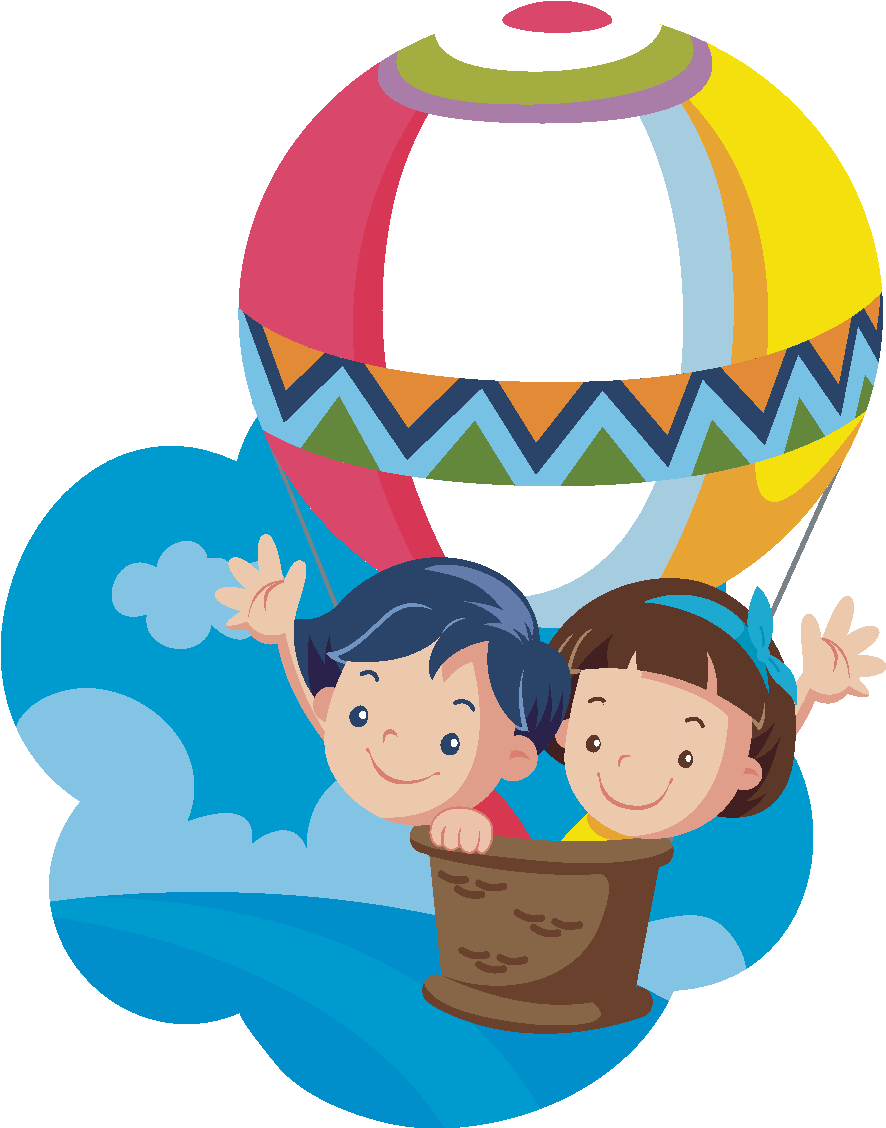 111年2月11日（開學前）進行全校教師宣講。
宣講後成果回報，請依學輔校安科相關規定辦理(南市教安(一)字第1110088061號函)   2月25日前至15172號填報系統上傳檢核表
簡報及回饋單pdf檔下載網址：輔諮中心首頁。
宣講期程
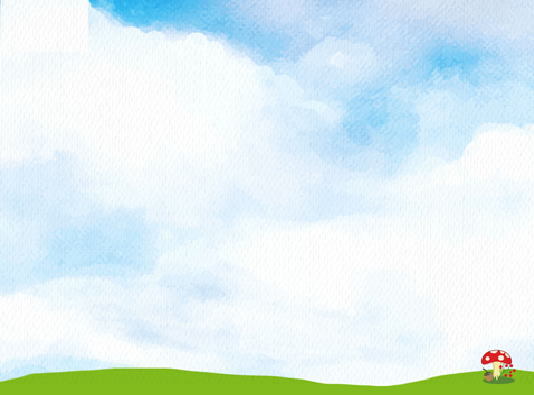 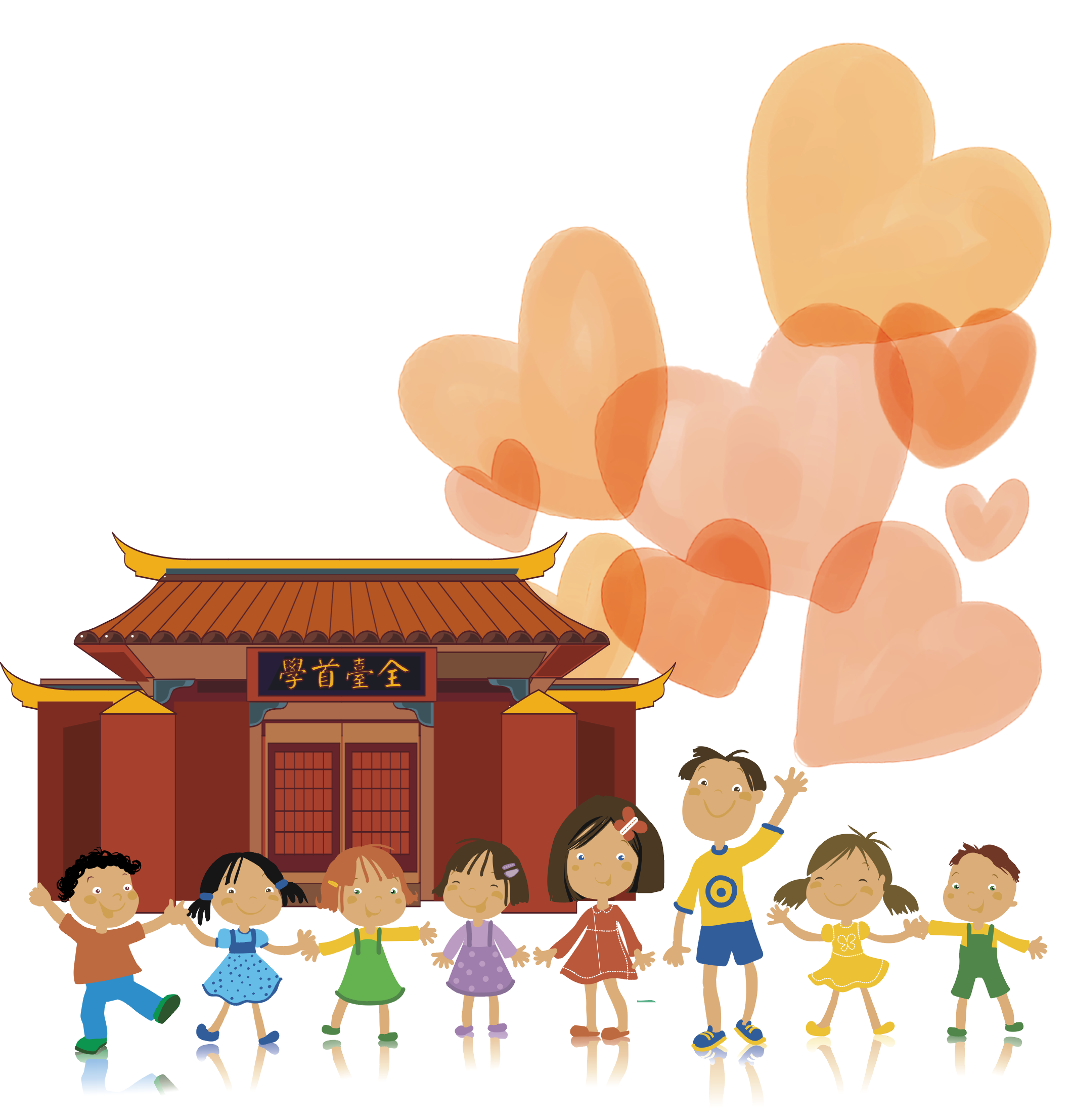 感謝聆聽